手持ち花火をつくろう！
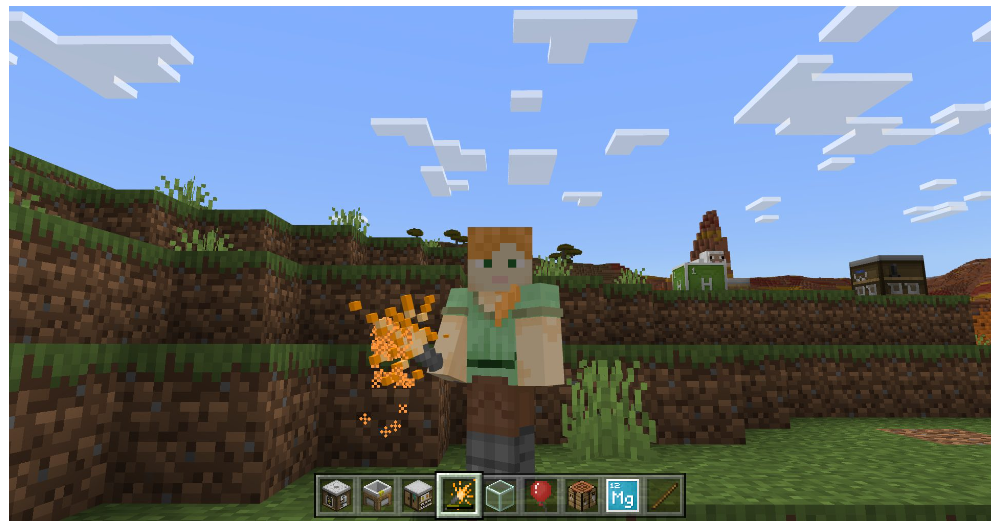 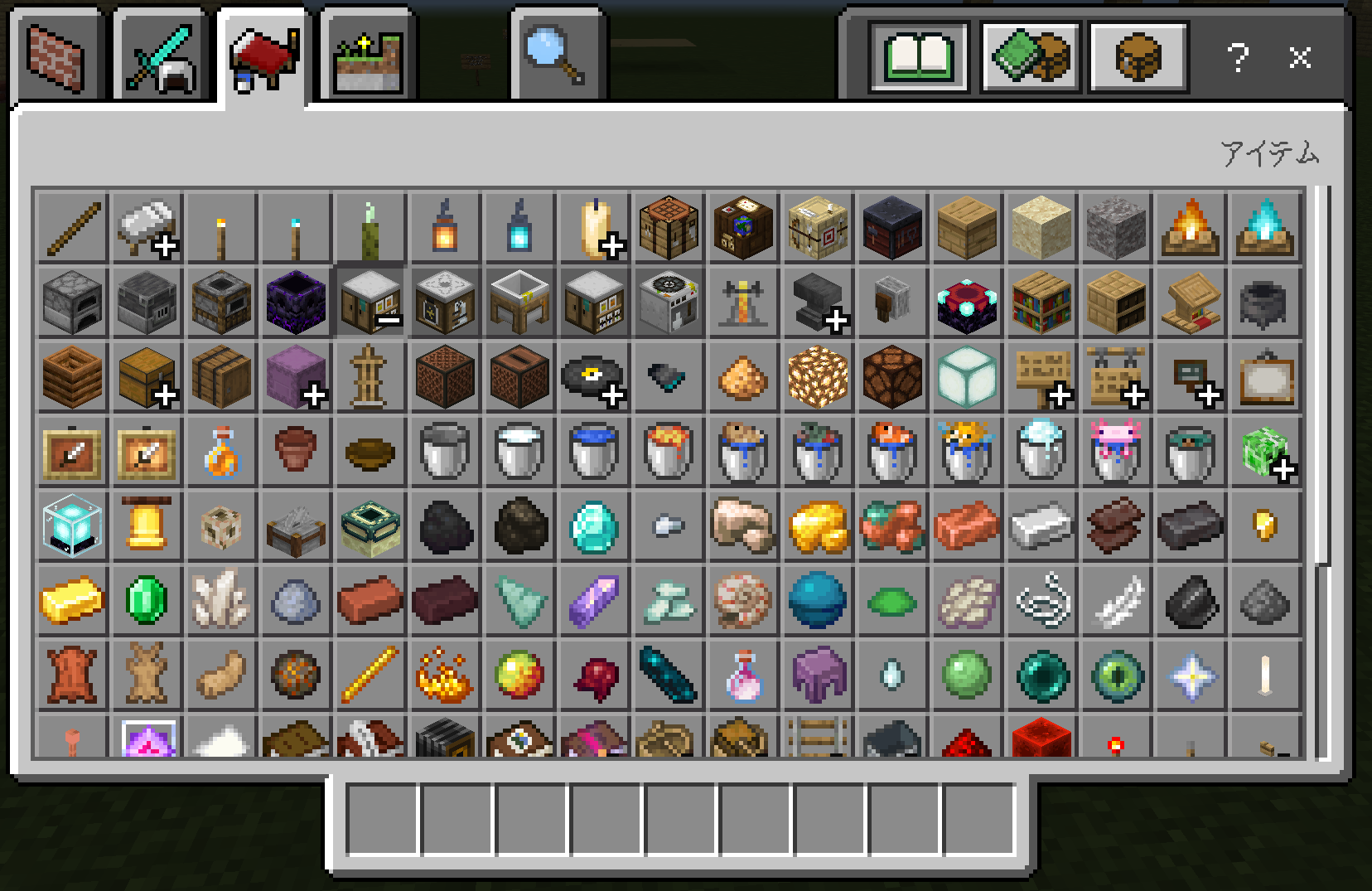 化合物作成機を選ぶ
化合物作成器を置こう
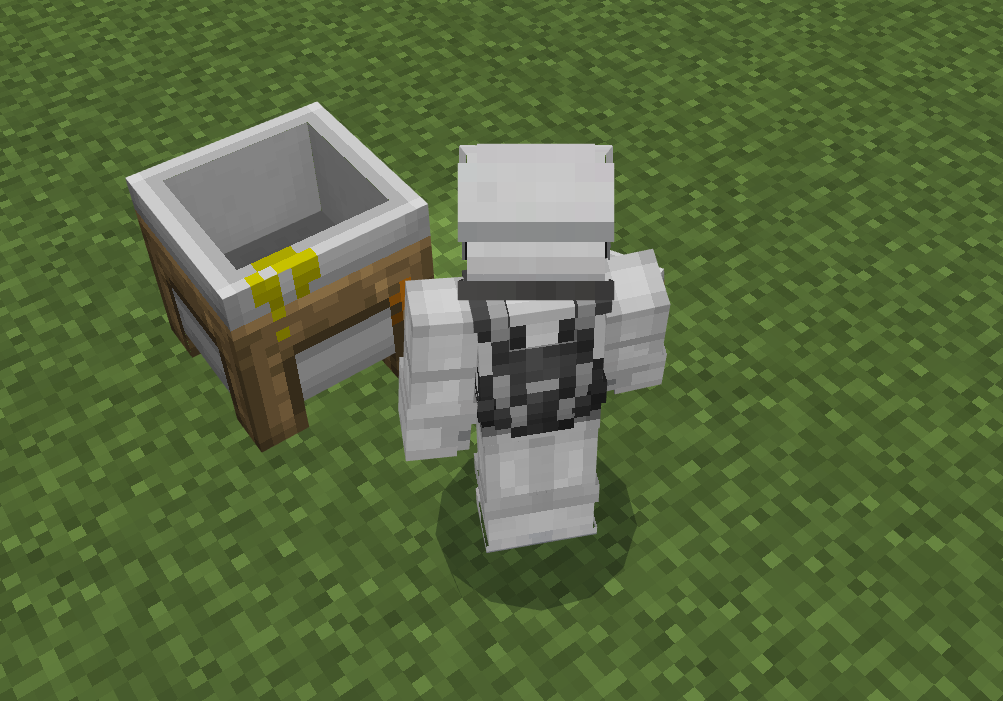 右クリックで開くと↓がでるよ
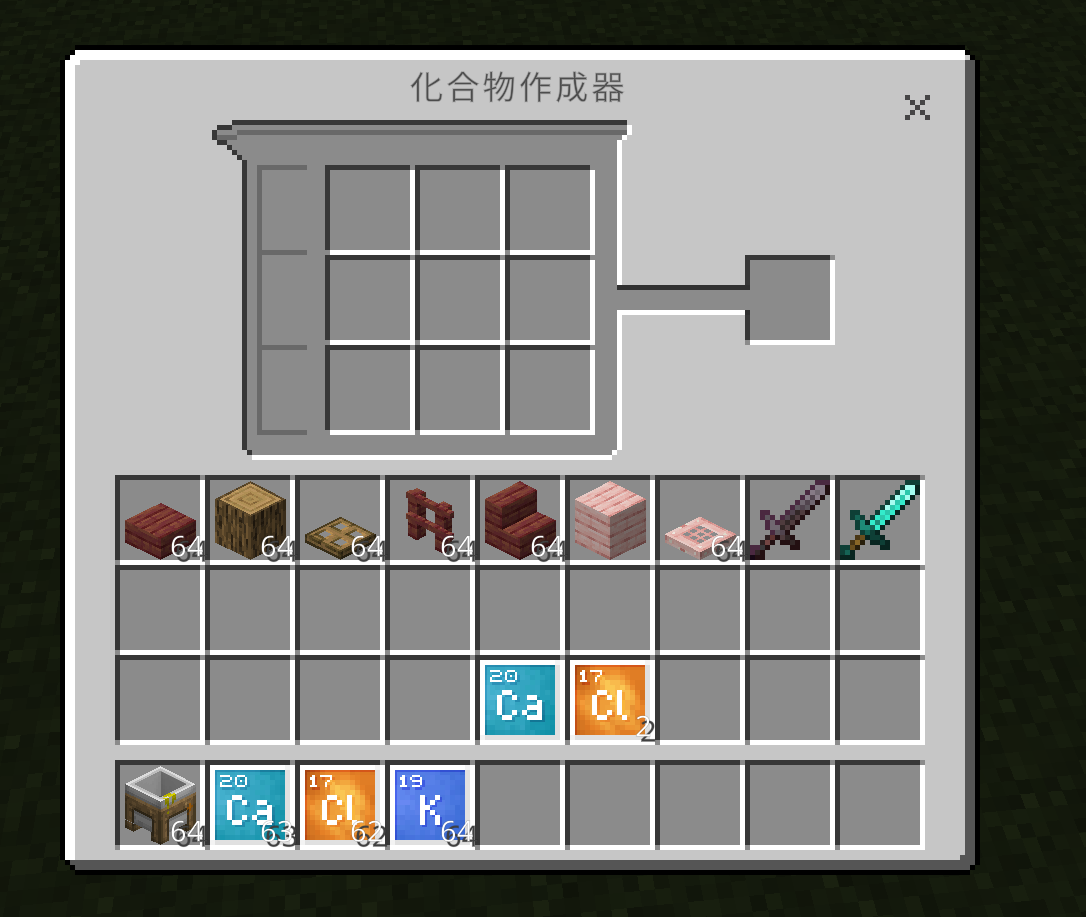 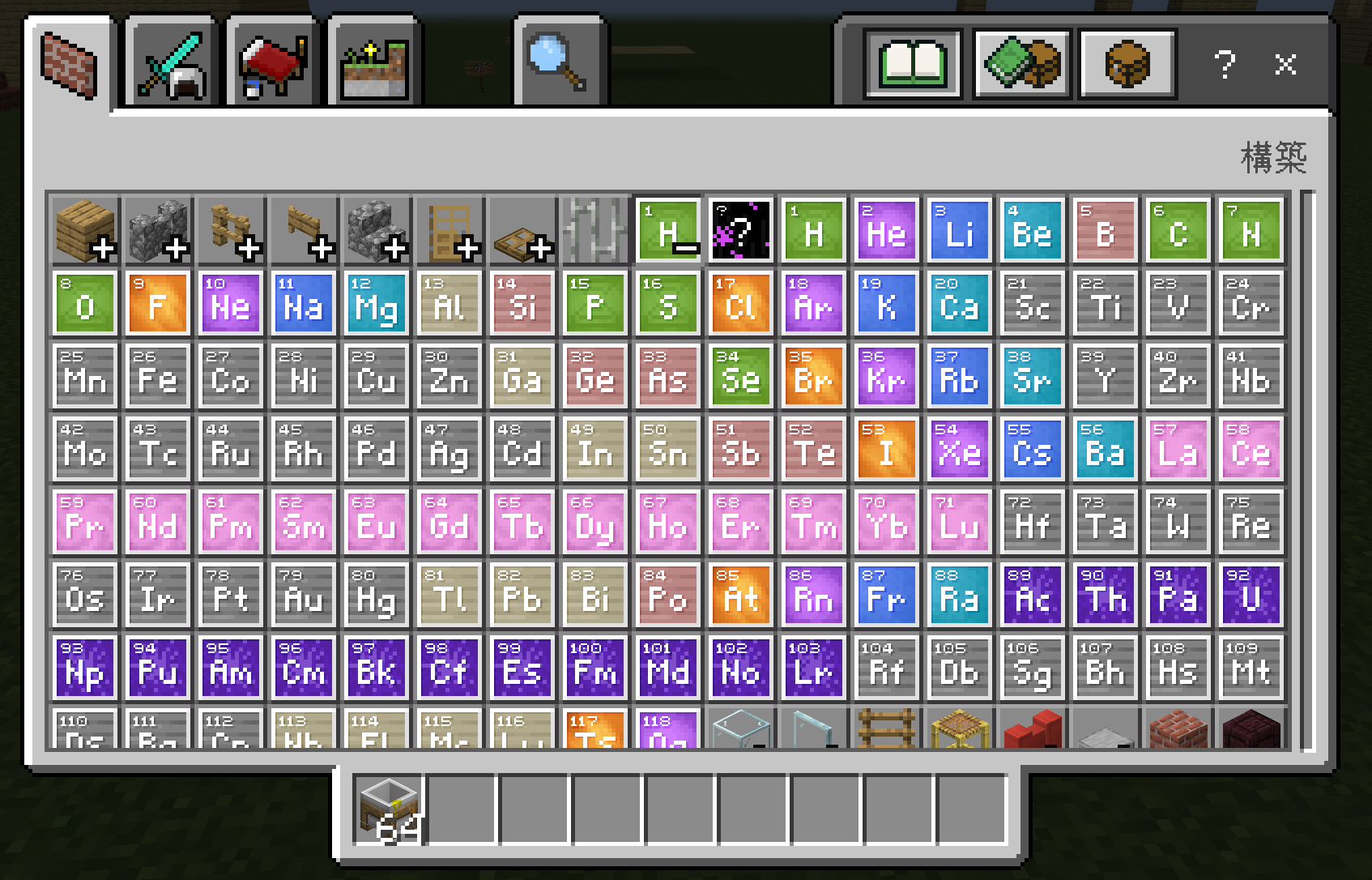 必要な元素記号を選ぶ
塩化カルシウムをつくろう
Clを2個、Caを１個おくとつくれるよ
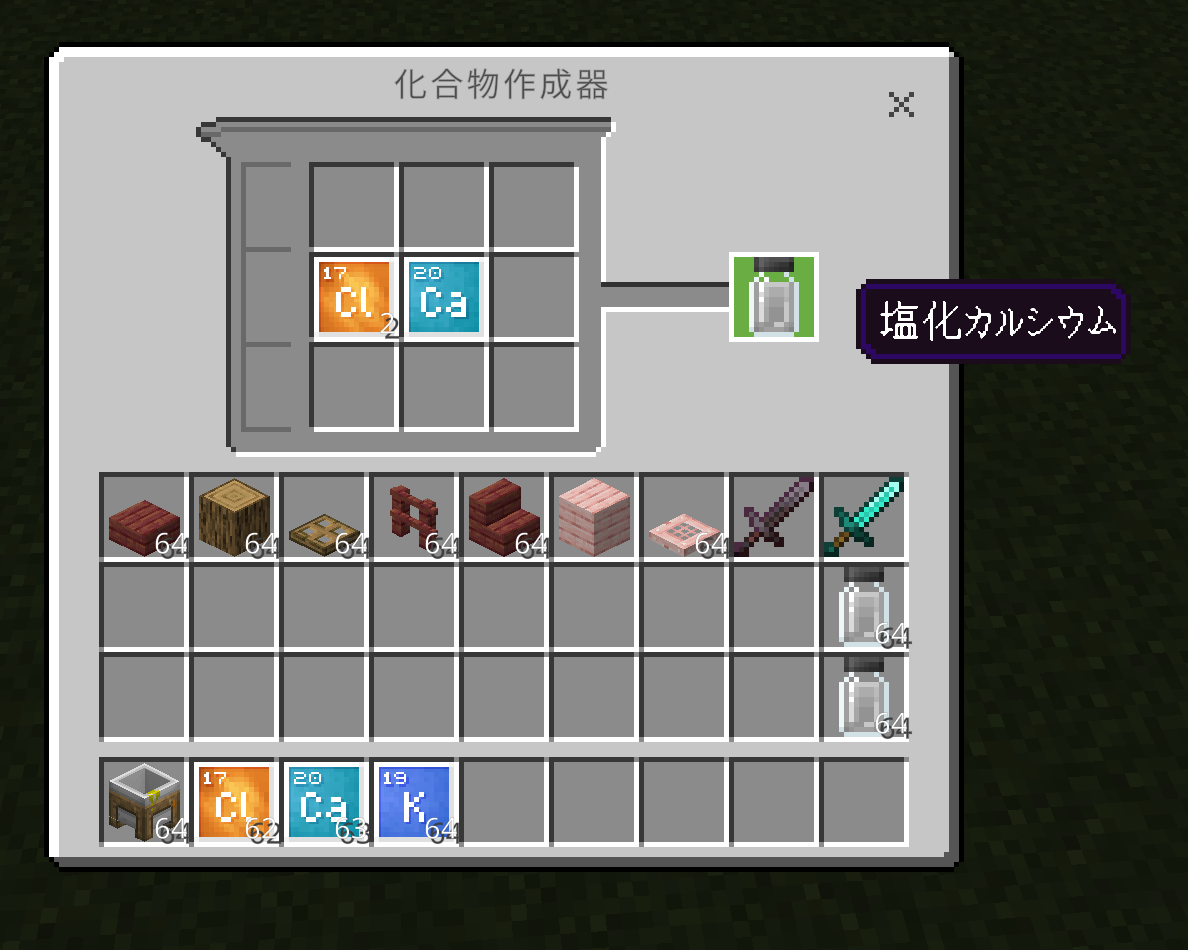 完成
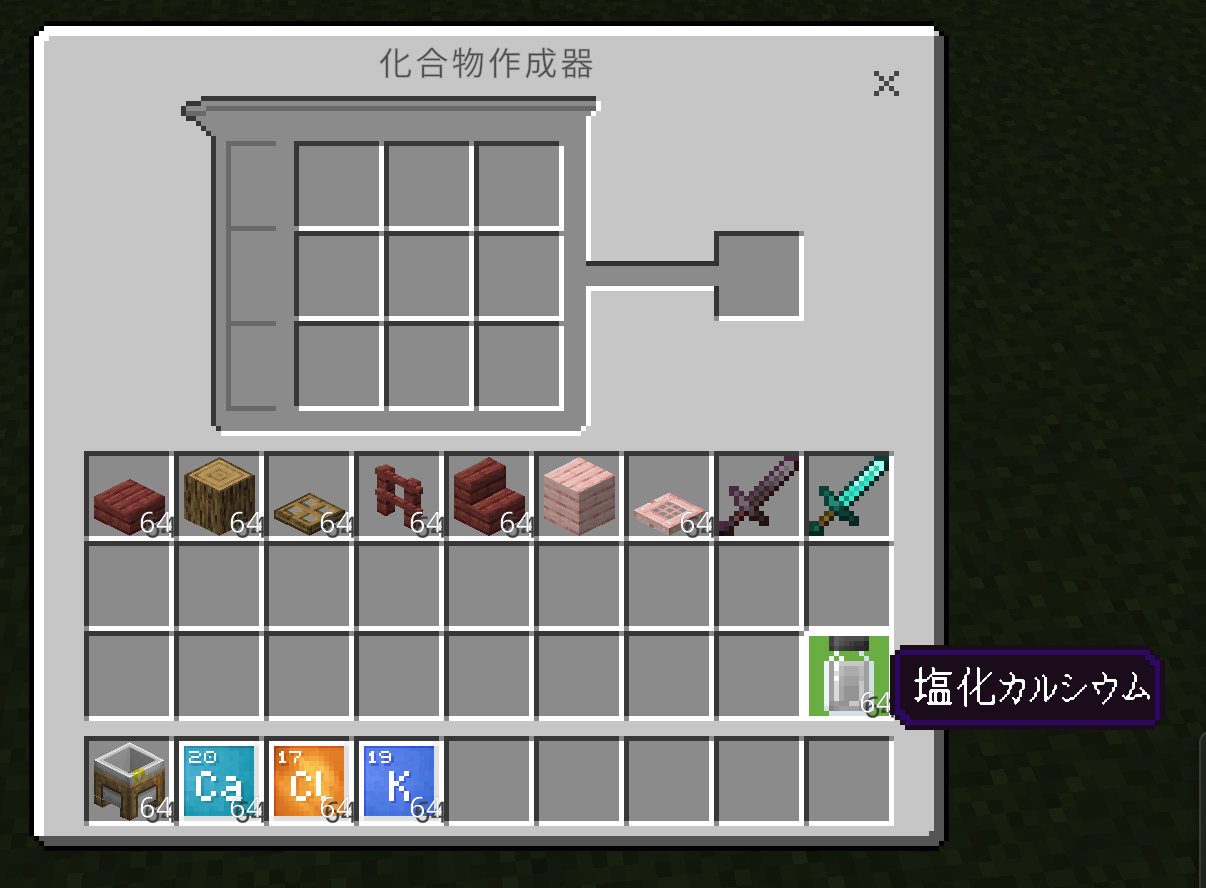 塩化カリウムをつくろう
Clを1個、Kを１個おくとつくれるよ
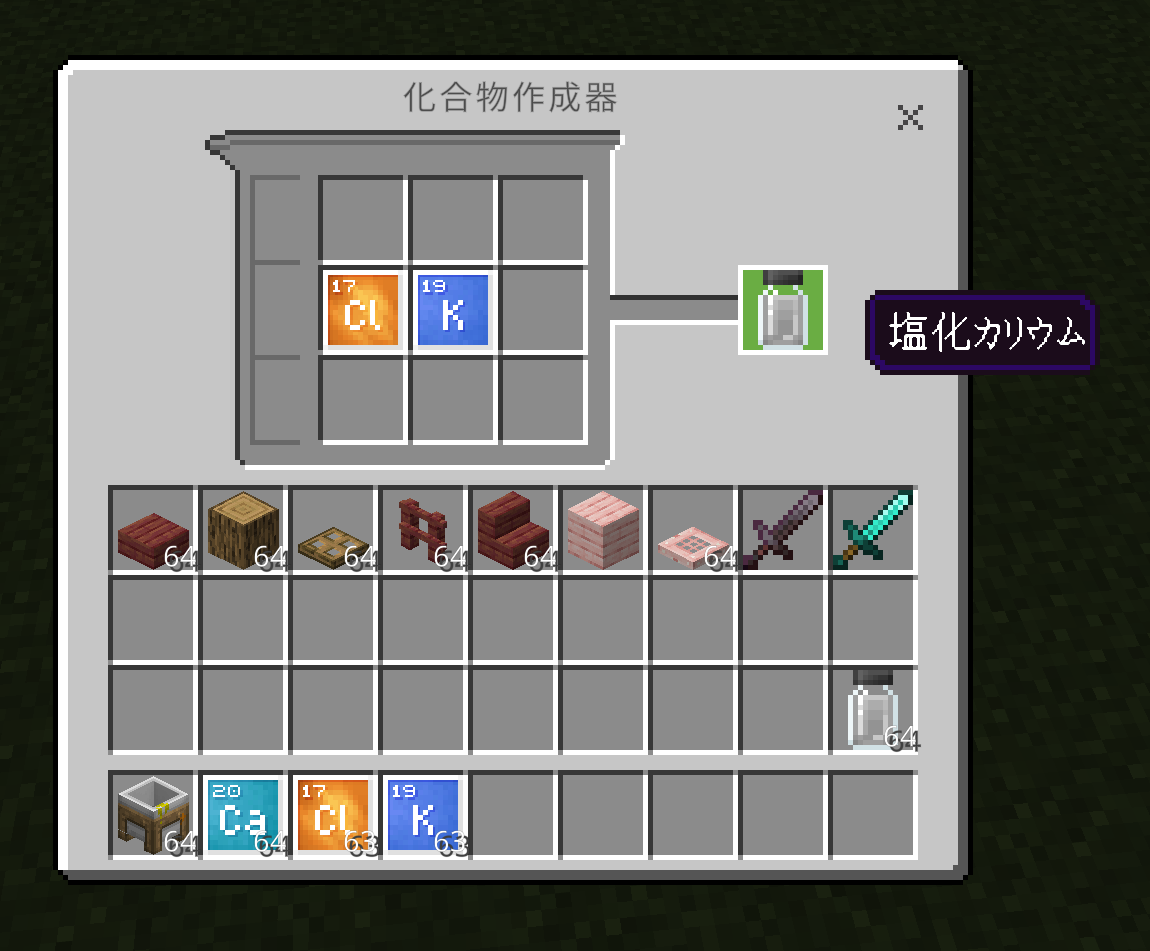 作業台を設置しよう
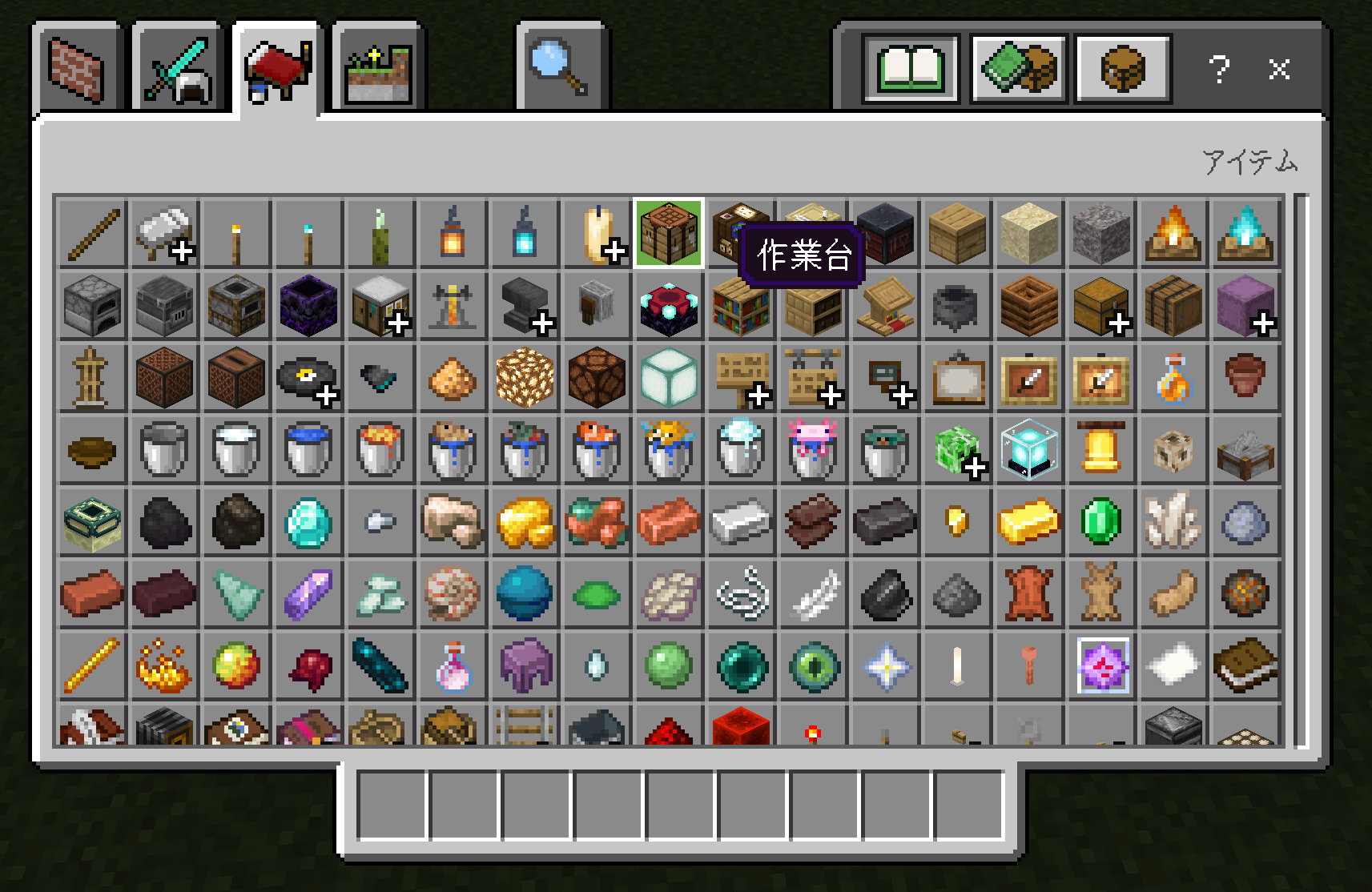 線香花火完成
塩化カリウム、Mｇ、棒でつくれるよ
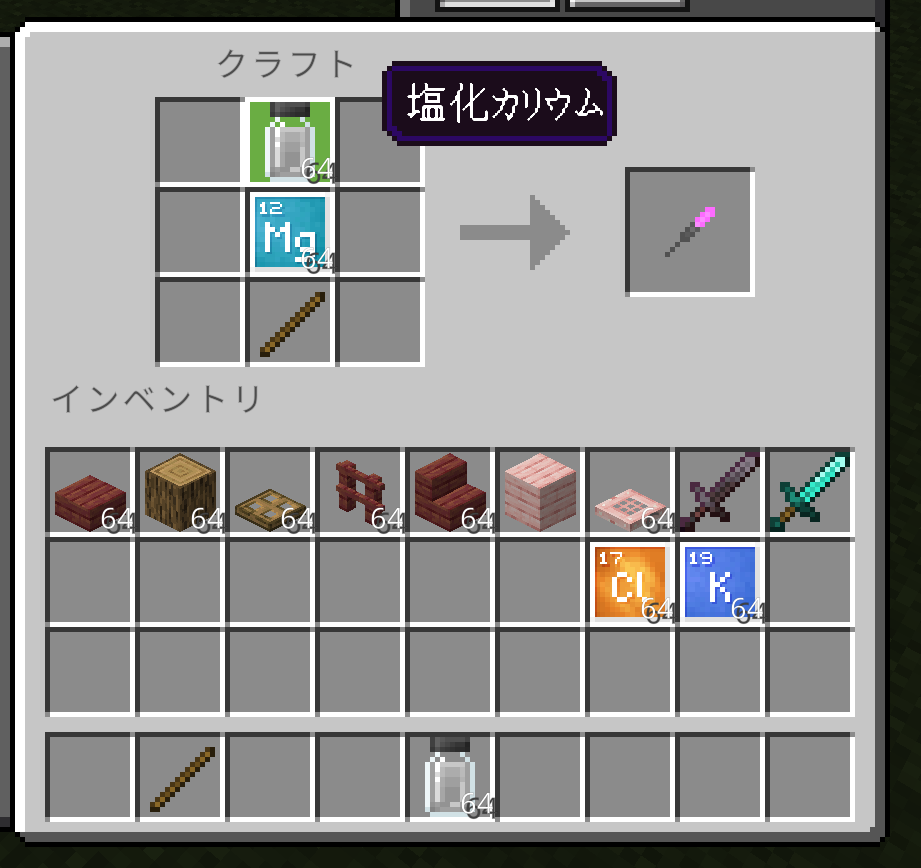 塩化カルシウムを置くと色が違うよ
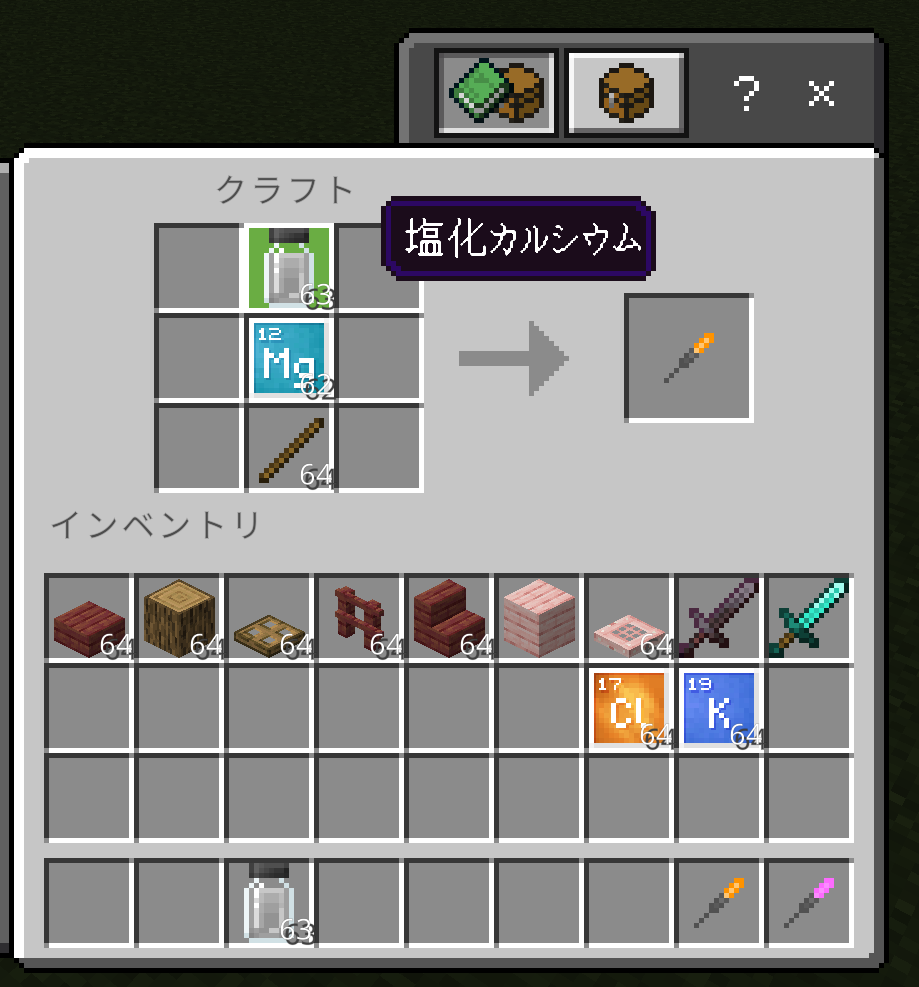 右クリック長く押すと使えるよ
色んな色に挑戦してみよう！
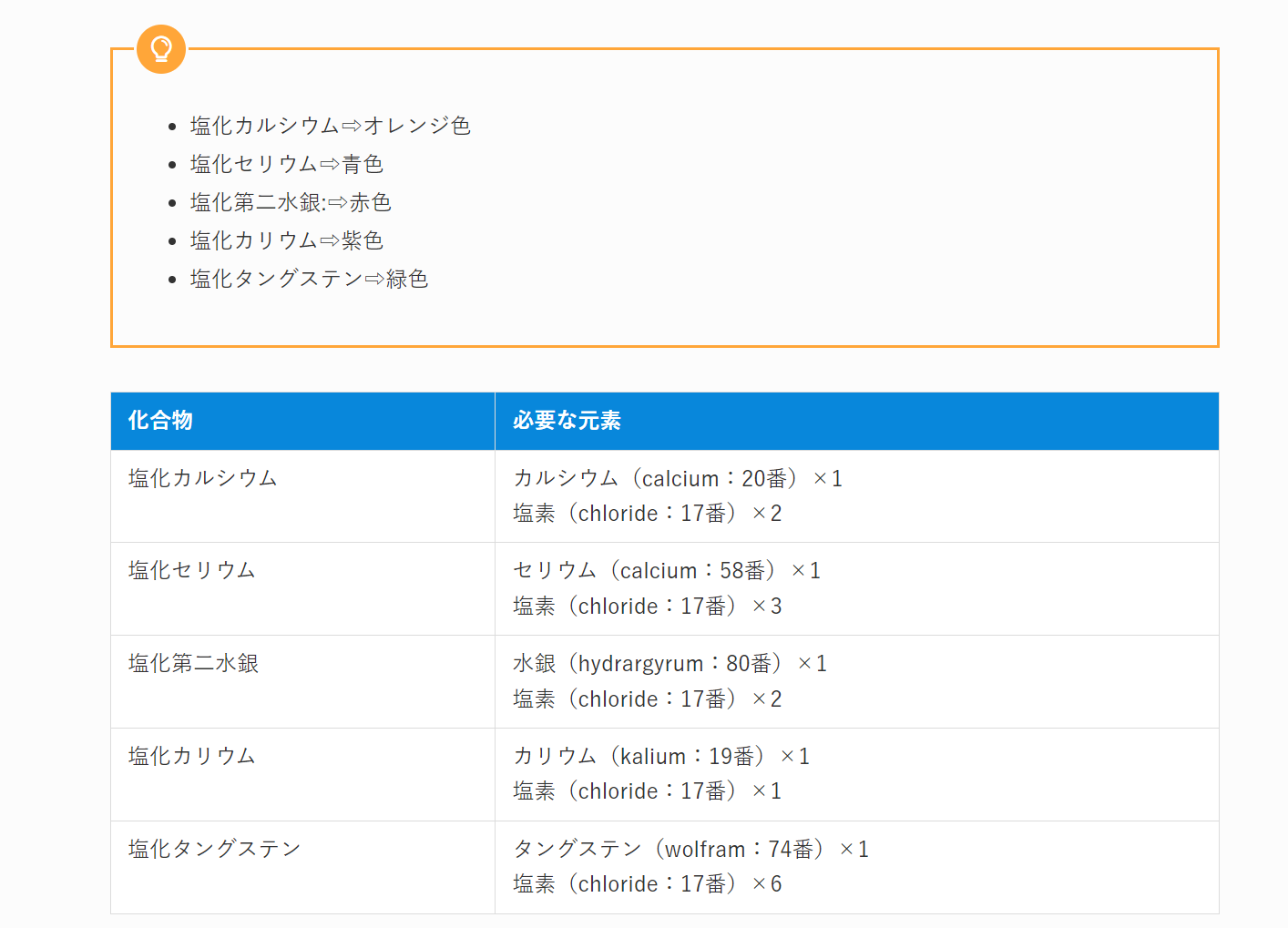 水中TNTの作り方
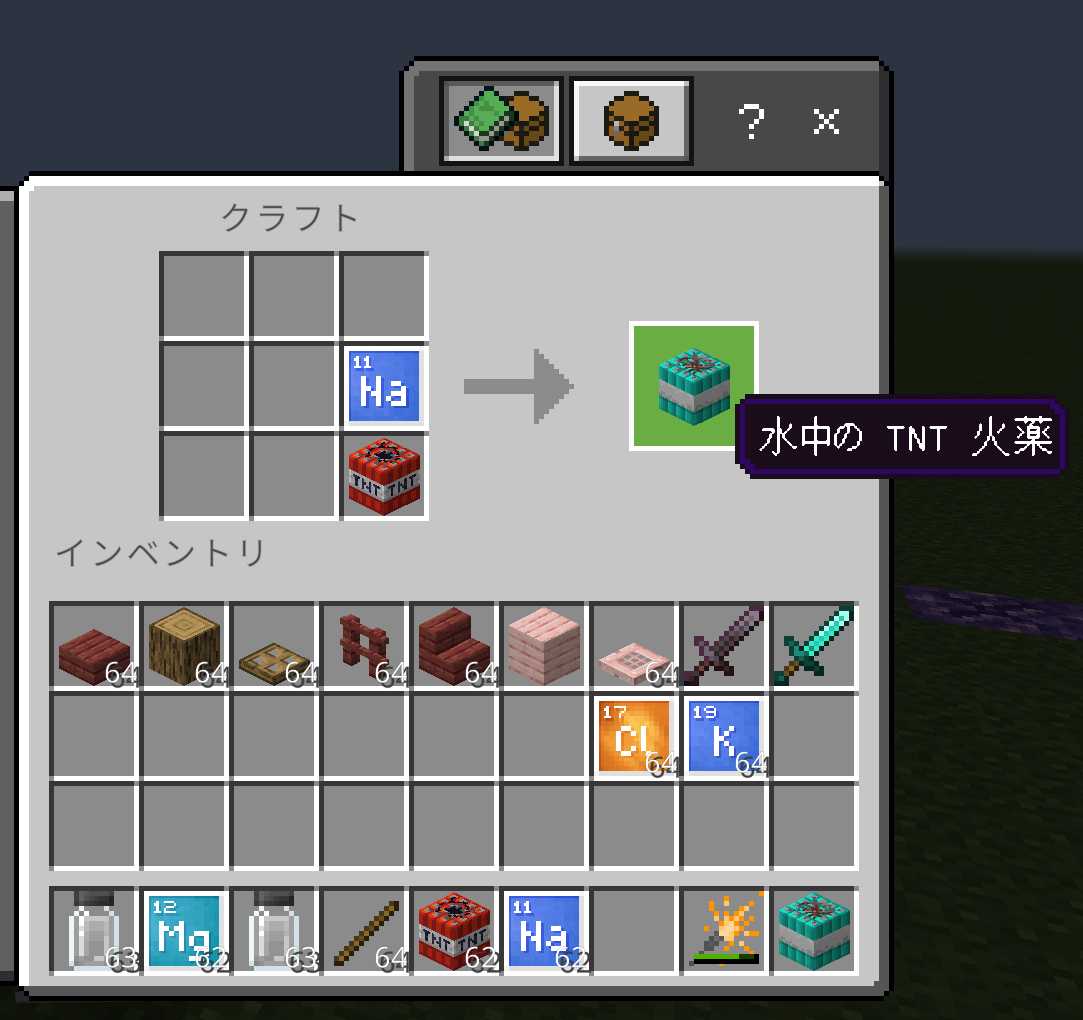 水中たいまつの作り方
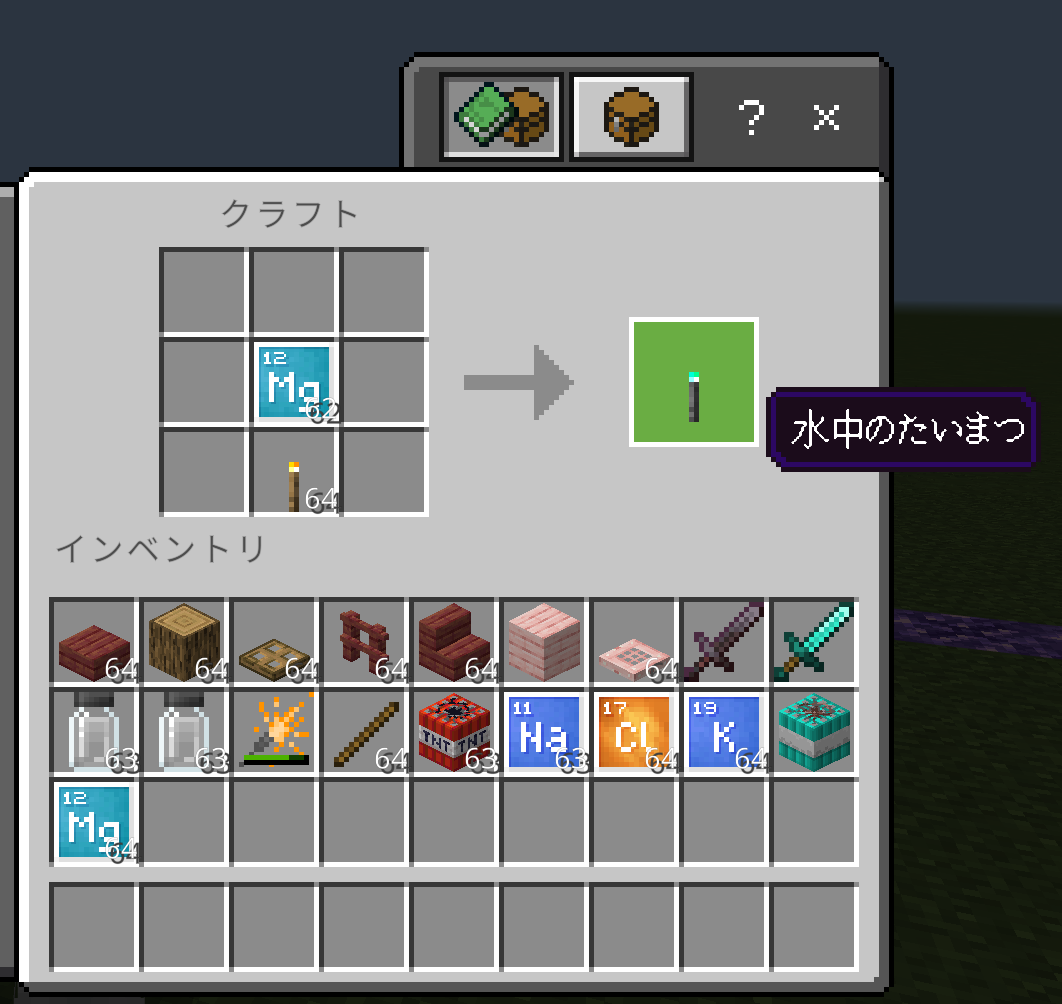 風船の作り方
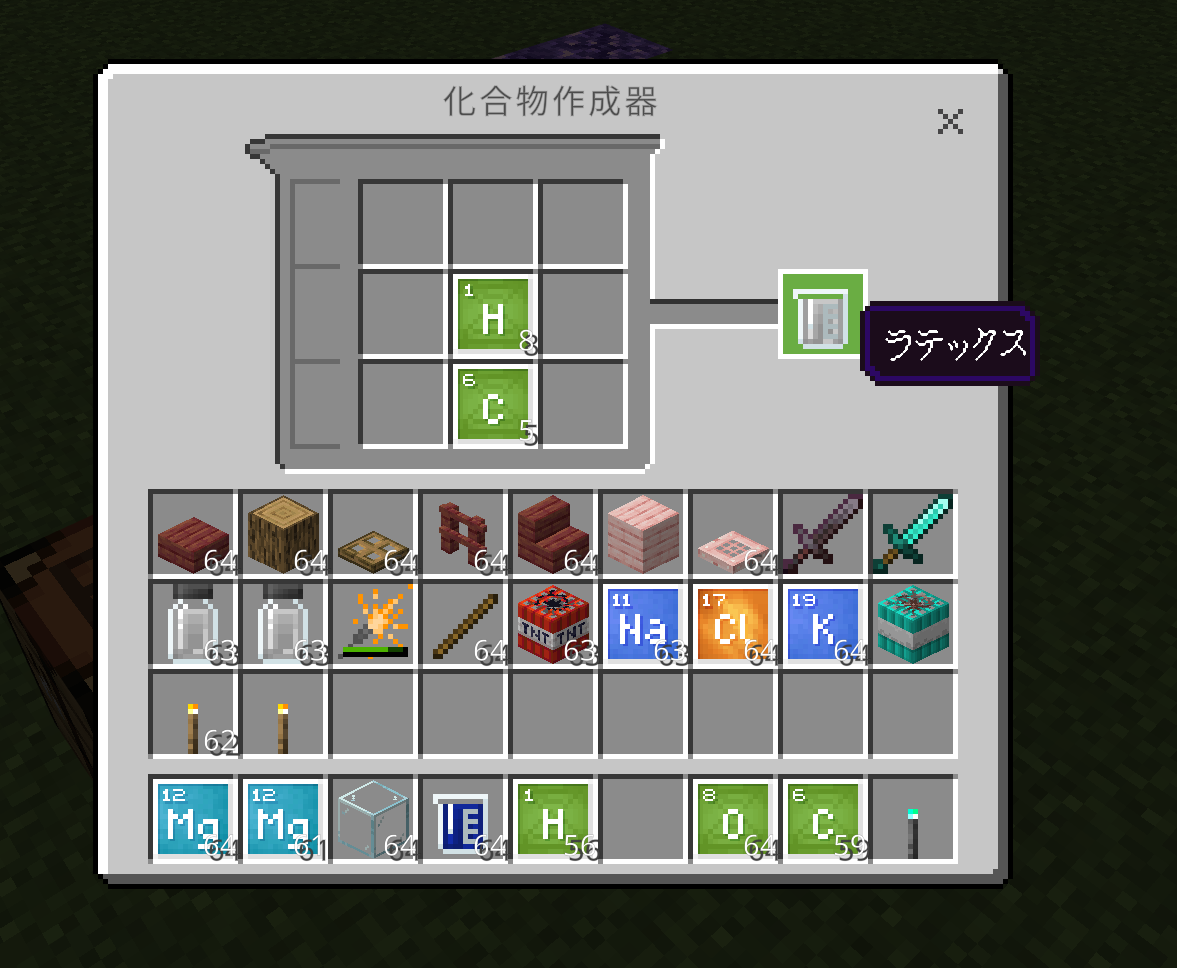 染料の色をかえると色を変えれるよ
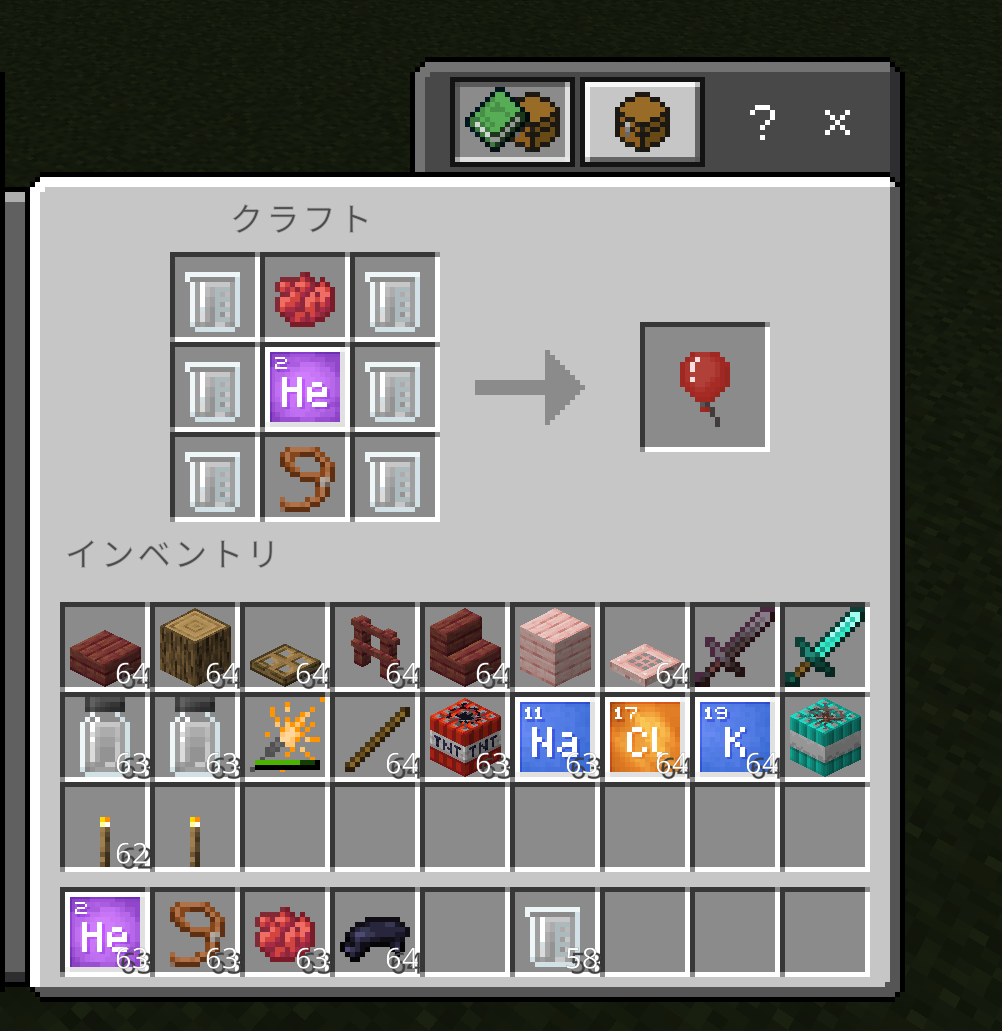 動物につけると飛んでいくよ
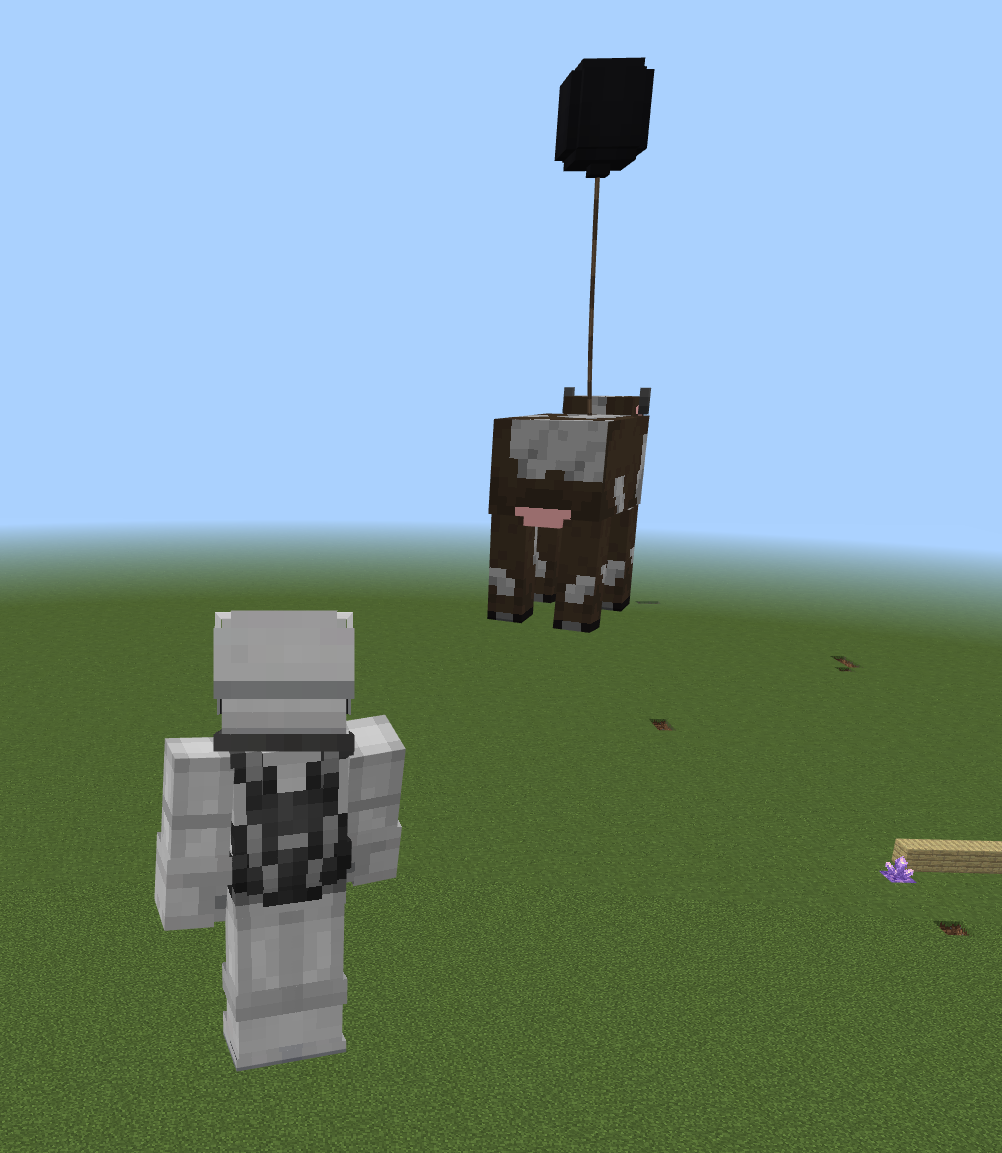 ケミカルライトの作り方
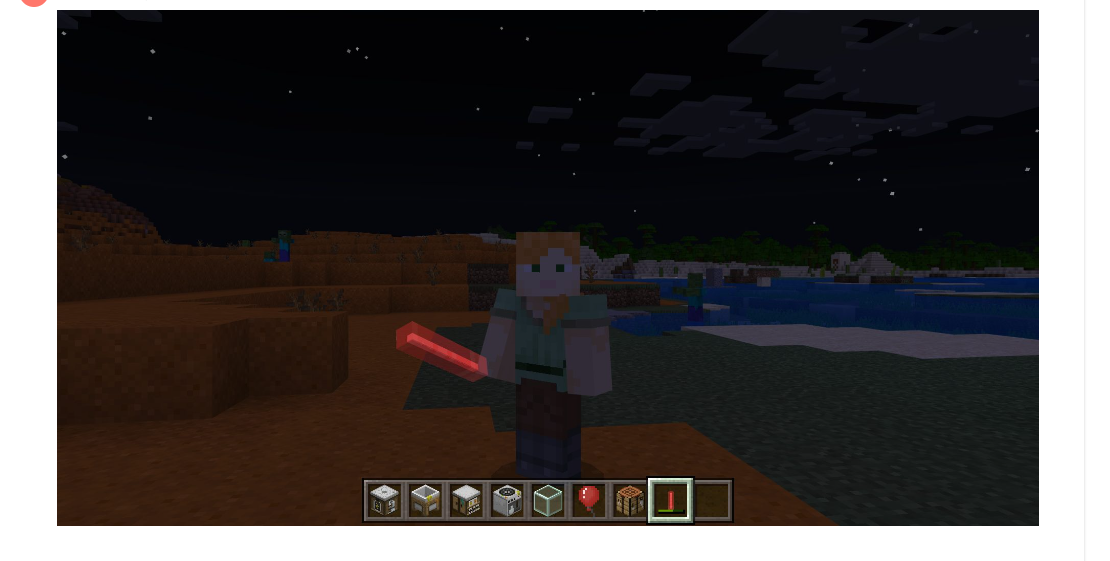 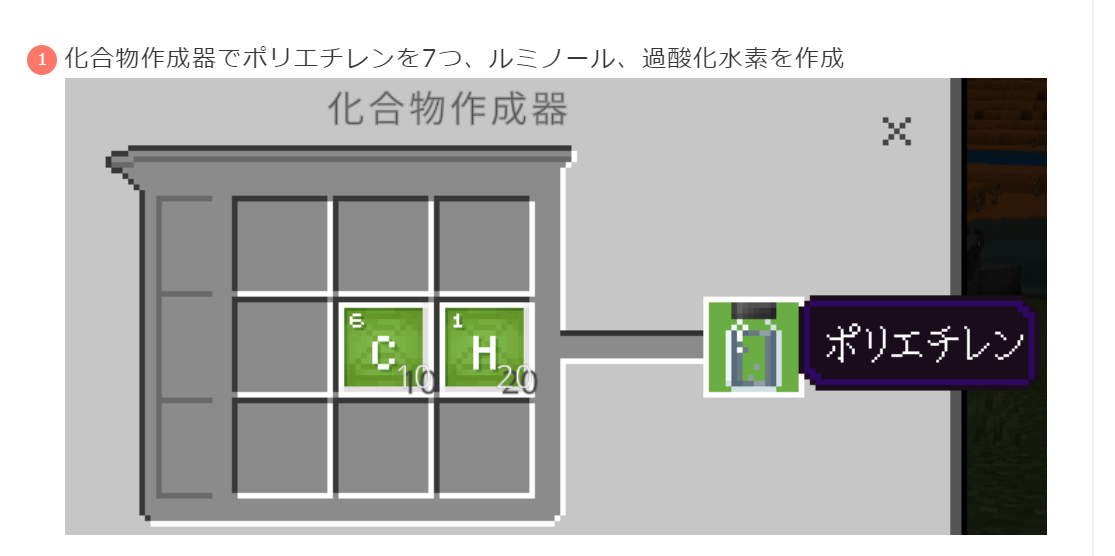 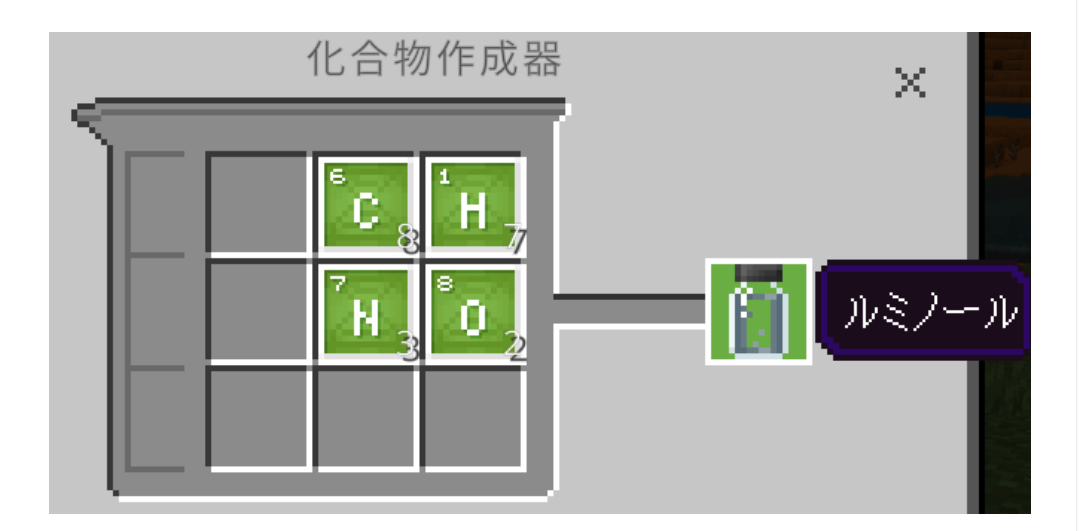 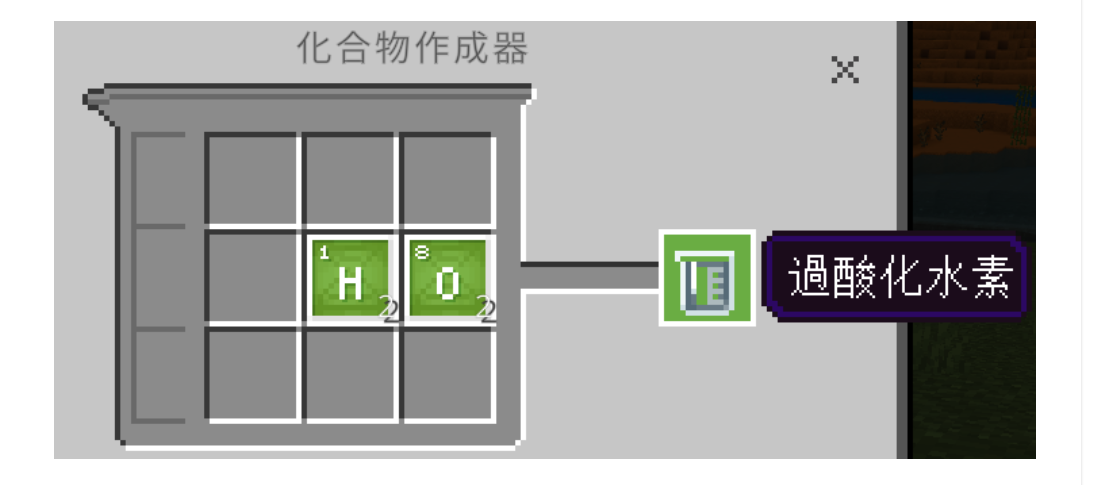 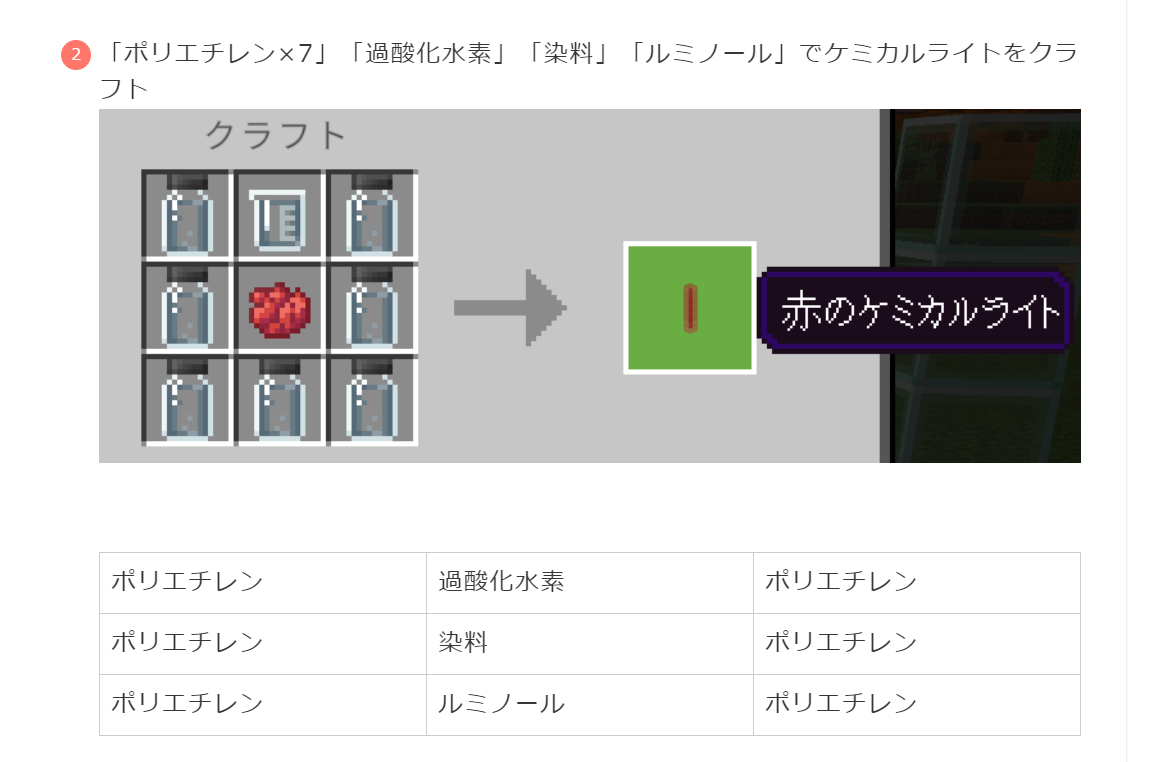